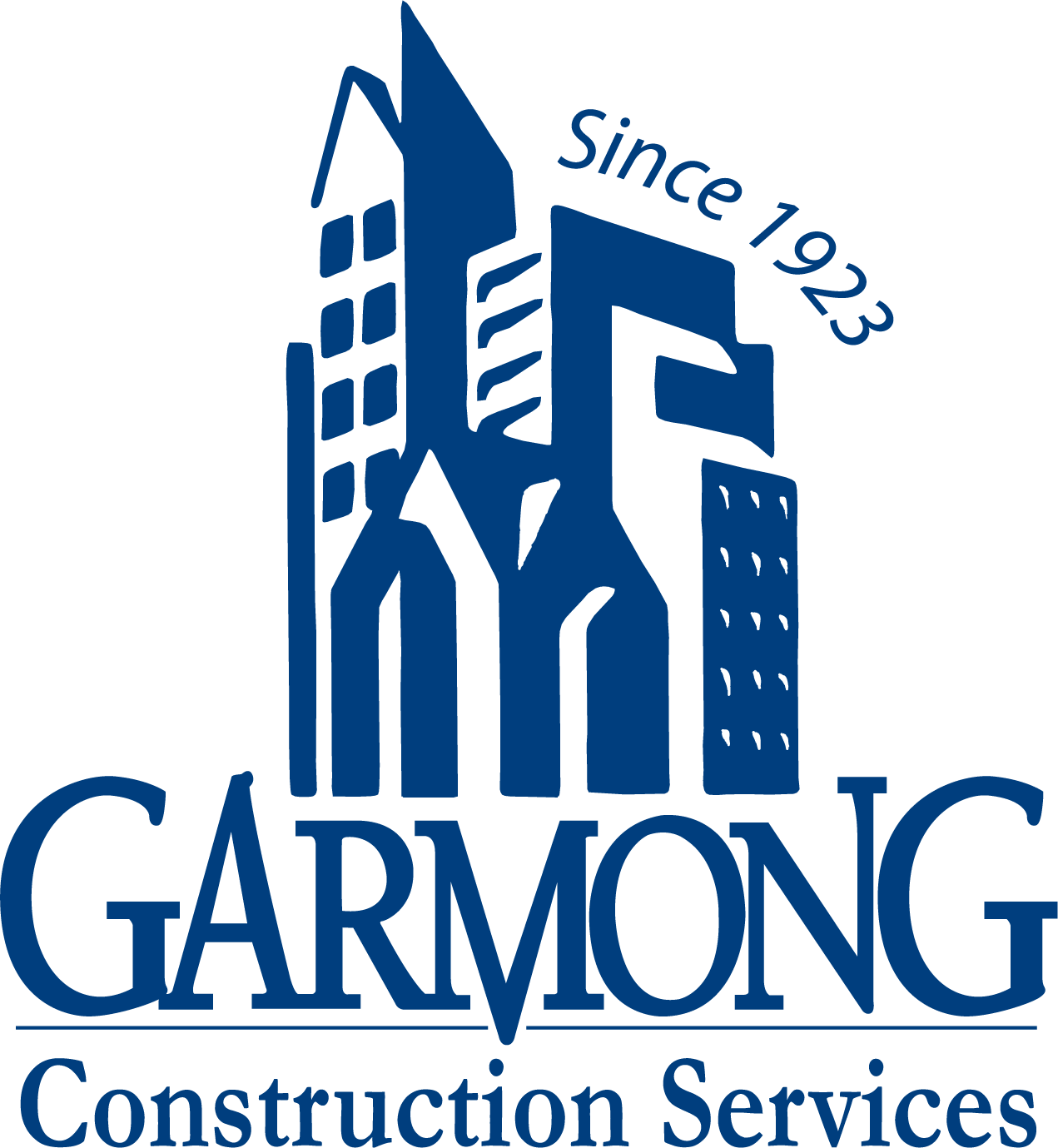 TERRE HAUTE CONVENTION CENTER
	CONSTRUCTION UPDATE
February 2021
CONSTRUCTION OVERVIEW
Budget:	
Current GMP amount is $26,325,510
Schedule: 
Project is on schedule. Substantial completion date is April 27, 2022
Recent progress:
NE Garage precast panel installation has begun (25 of 370 pieces erected)
Structural Steel work is complete at Convention Center with detailing and decking ongoing
Convention Center exterior framing and sheathing has begun
Convention Center Slab on Grade and underslab MEP work continues
Mock-up has undergone architectural review
CONSTRUCTION OVERVIEW
Upcoming activities:
NE Garage 
Precast concrete installation
Convention Center
Completion of under slab plumbing
Concrete slab on grade
Steel stair installation
Exterior framing and sheathing
RECENT PROGRESS – Convention Center Structural Steel nearing completion
RECENT PROGRESS – Convention Center Framing & Sheathing And Radiant Heat Flooring in Pre-function Area
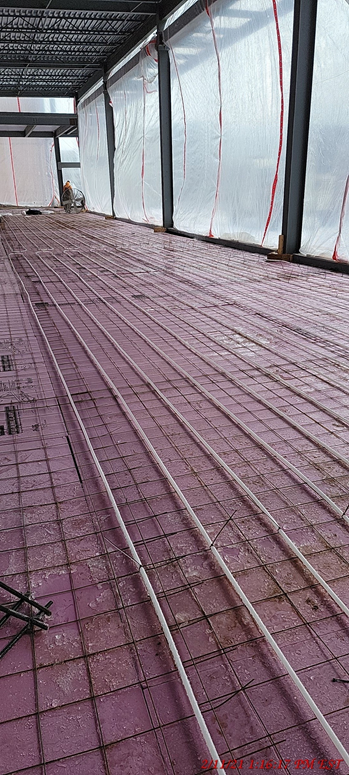 RECENT PROGRESS – NE Garage Pre-cast panel erection has begun
RECENT PROGRESS – Mock-up for architectural review
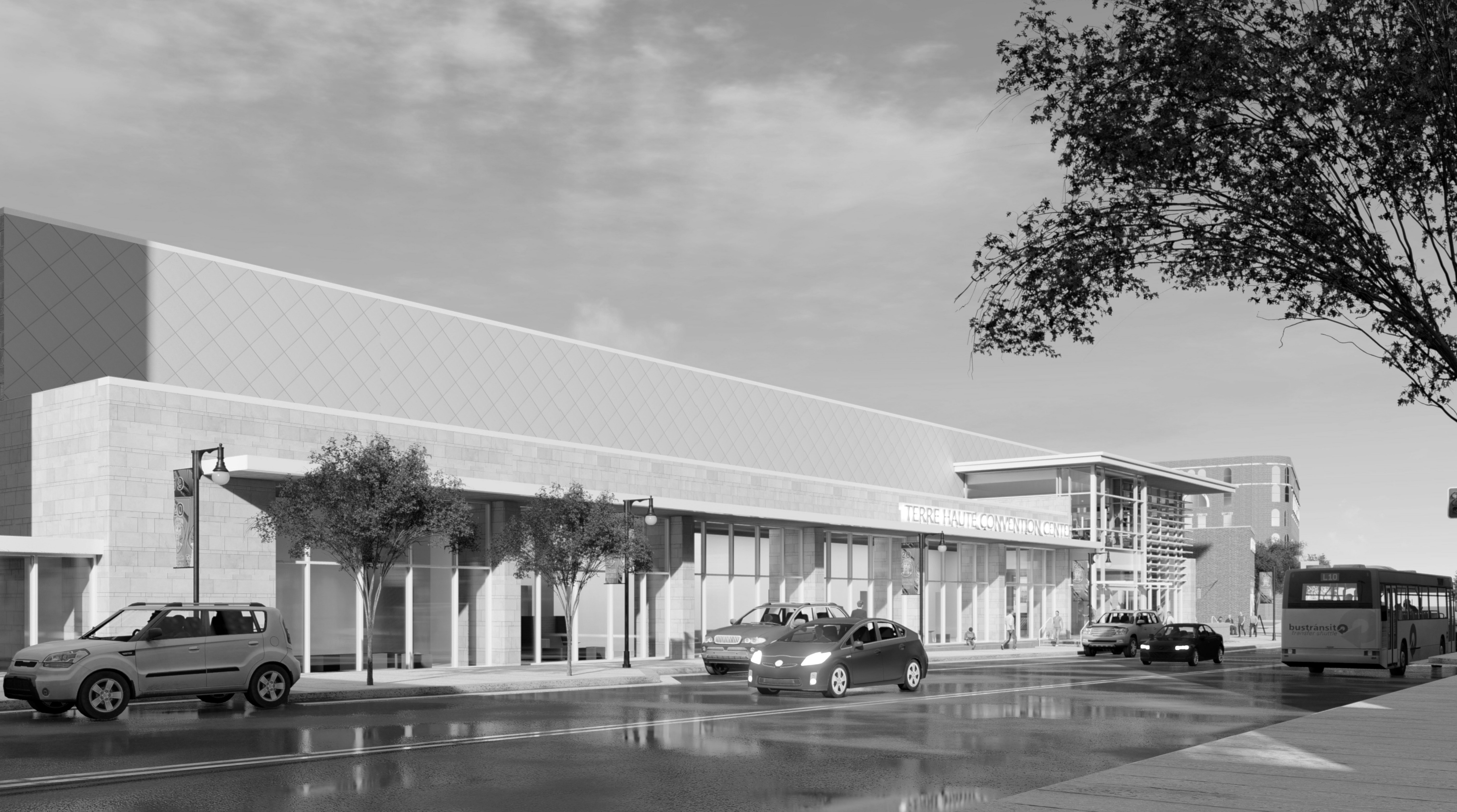 QUESTIONS?